Women’s Ministries Emphasis Day
NŐK KIEMELT NAPJA 
2023. JÚNIUS 10.
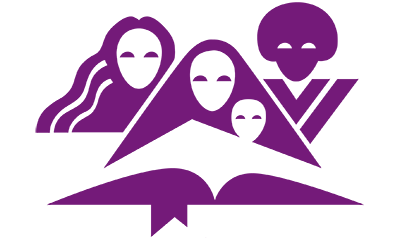 A SZERETET,
MELY MEGELŐZI AZ EMBER DÖNTÉSEIT
A prédikációt készítette: Margery Herinirina, Dél-Afrikai-Indiai-Óceáni Divízió Női Szolgálatok Osztályának igazgatója
Magyar nyelvre fordította: Tokics Ildikó
„Ez a szeretet, és nem az, hogy mi szeretjük Istent, hanem az, hogy ő szeretett minket, és elküldte a Fiát engesztelő áldozatul bűneinkért. Szeretteim, ha így szeretett minket Isten, akkor mi is tartozunk azzal, hogy szeressük egymást.” 
					1 János 4:10, 11, RÚF
[Speaker Notes: Bibliavers	1 János 4:10, 11, RÚF
10 Ez a szeretet, és nem az, hogy mi szeretjük Istent, hanem az, hogy ő szeretett minket, és elküldte a Fiát engesztelő áldozatul bűneinkért. 
11 Szeretteim, ha így szeretett minket Isten, akkor mi is tartozunk azzal, hogy szeressük egymást.]
Miért sokkal könnyebb megítélni az embereket, mint szeretni őket és imádkozni értük a viselkedésük ellenére? Te, mit tanácsolnál ennek a két testvérnek?
[Speaker Notes: Bevezetés
 
Két gyülekezeti testvér beszélgetett. Az egyikük megosztotta a másikkal egy családtagja miatti aggodalmát, aki gyakran került kórházba egészségtelen életvitele miatt. Az orvosok figyelmeztetése ellenére, nem törődött állapotának súlyosságával, és semmi erőfeszítést nem tett azért, hogy akár az éterendjén vagy a napi rutinján változtasson. A testvérnő eldöntötte, hogy többet nem tud imádkozni ennek a családtagnak az egészségéért, aki szándékosan tesz olyan dolgokat, ami rombolja az egészségét. A másik testvér azt mondta, hogy ha valaki Isten ígéreteit igényli a másokért mondott imáiban, annak megfelelő oka kell legyen. 
 
Miért sokkal könnyebb megítélni az embereket, mint szeretni őket és imádkozni értük a viselkedésük ellenére? Te mit tanácsolnál ennek a két testvérnek?
 
Ókeresztény vita
 
Egyes korábbi egyházi teológusok úgy vélték, hogy a megváltást cselekedetekkel lehet kiérdemelni. Abban hittek, hogy az emberiség nem született bűnösnek, hanem döntései sorozatával a bűnt választotta. Másfelől mások pont az ellenkezőjét hitték. Ők abban hittek, hogy az emberiség igenis a bűnben született, tehát bűnös természettel születik, és szüksége van Isten megváltására. Ezen felül egyesek azt állították, hogy Isten maga választja ki, hogy kit akar megmenteni – ez a nézet predesztinációra való utalásból származik. 
El lehet képzelni azt a zavart és frusztrációt, amit ezeknek az ellentétes elméleteknek a terjedése okozott a keresztények körében. Egyesek keményen dolgoztak, azért, hogy elnyerjék az üdvösségüket, mások viszont éppen azért nem, mert hitték, hogy Isten előre elrendelte, kiket akar megmenteni.]
Megelőző kegyelem
Isten megelőző kegyelmének köszönhetően
lehetünk képesek arra, hogy meglássuk a jó és rossz közötti különbséget.
[Speaker Notes: A megelőző kegyelem 
 
Hallottatok már a „megelőző kegyelem” kifejezésről? A szó „megelőző” azt jelenti, hogy valami előtt jár, elé kerül. John Wesley alkotta meg ezt a kifejezést, aki a 18. századi metodista mozgalom alapítója volt, a keresztény teológusok megváltás körül folyó vitája miatt. Ezt az fejezi ki, hogy a kegyelem megelőzi az emberi döntéseket. Más szóval Istentől indul a kegyelem kiáradása azzal, hogy minden egyes ember életében megmutatja szeretetét függetlenül attól, hogy jó vagy rossz döntést hoz az egyén.
 
Milyen csodálatos és mély gondolat ez a megelőző kegyelemről. Ez a kegyelem előtte jár a szeretet és helyreállítás folyamatának életünkben. Ez a Szent Lélek munkája a szívünkben, ez az, ami meggyőz bennünket, átformál és képessé tesz a bűnbánatra.
 
Sok hetednapi adventista úttörőnk, mint pl. James White, Joseph Bates és Ellen White határozottan vallotta ezt a teológiai nézetet. Hitték, hogy elbukott lényekként mi bűnben születtünk és bűnös hajlamaink vannak. Csakis Isten megelőző kegyelmének köszönhetően lehetünk képesek arra, hogy meglássuk a jó és rossz közötti különbséget. Isten kegyelme indít, hajt bennünket, hogy beengedjük Őt a szívünkbe és életünkbe, hogy munkálkodjon ott. Isten kegyelme az, aki felhatalmaz bennünket arra, hogy minden lépéssel közelebb kerüljünk felé. Isten kegyelme és szeretete az, ami megelőzi döntéseinket, választásainkat, életvitelünket.]
Efézus 2:8-10
„Hiszen kegyelemből van üdvösségetek hit által, és ez nem tőletek van: Isten ajándéka; nem cselekedetekért, hogy senki se dicsekedjék. Mert az ő alkotása vagyunk, akiket Krisztus Jézusban jó cselekedetekre teremtett, amelyeket előre elkészített Isten, hogy azok szerint éljünk.”
[Speaker Notes: A szeretet, mely megelőzte Ráháb döntéseit 
 
Ráháb története csodálatos példája Isten kegyelmének és szeretetének, hogyan kezdeményezi Isten az emberiséggel való kapcsolatát. Bár a tudósok vitatják, hogy Ráháb prostituált vagy fogadós volt-e, egyben azonban egyetértenek, hogy pogány nő volt, aki bálványimádó emberek között élt. De Isten nem a származását a hitét nézte. Nem tekintett arra, milyen hivatást választott. Szerette őt, mert a teremtménye volt, és meg akarta őt menteni. 
 
Efézusi levél 2:8-10 versekben így olvassuk: 
„8Hiszen kegyelemből van üdvösségetek hit által, és ez nem tőletek van: Isten ajándéka; 9nem cselekedetekért, hogy senki se dicsekedjék. 10Mert az ő alkotása vagyunk, akiket Krisztus Jézusban jó cselekedetekre teremtett, amelyeket előre elkészített Isten, hogy azok szerint éljünk.”]
Nem ti választottatok ki engem, hanem én választottalak ki titeket
(János 15:16)
[Speaker Notes: Barátaim, ilyen Isten igazi jelleme:” 16Nem ti választottatok ki engem, hanem én választottalak ki titeket” (János 15:16). Ő kezdeményezi a kapcsolatot velünk. Párbeszédre kezd velünk.  Isten kapcsolatteremtő és mindent megtesz azért, hogy helyreállítsa az elromlott kapcsolatot a bukott emberiséggel. Szeretetet megelőzi döntéseinket, választásainkat és életvitelünket.]
Józsué 2:10-11
„Mert hallottuk, hogyan szárította ki az ÚR előttetek a Vörös-tenger vizét, amikor kijöttetek Egyiptomból, és hogy mit tettetek a Jordánon túl Szíhónnal és Óggal, az emóriak két királyával, akiket kiirtottatok. Amikor ezt meghallottuk, megdermedt a szívünk és még a lélegzete is elállt mindenkinek miattatok. Bizony, a ti Istenetek, az ÚR az Isten fenn az égben és lenn a földön!”
[Speaker Notes: Ráháb története bemutatja ezt a megelőző kegyelmet. Olvassuk el Józsué 2:10-11 verseit. 
10Mert hallottuk, hogyan szárította ki az ÚR előttetek a Vörös-tenger vizét, amikor kijöttetek Egyiptomból, és hogy mit tettetek a Jordánon túl Szíhónnal és Óggal, az emóriak két királyával, akiket kiirtottatok. 11Amikor ezt meghallottuk, megdermedt a szívünk, és még a lélegzete is elállt mindenkinek miattatok. Bizony, a ti Istenetek, az ÚR az Isten fenn az égben és lenn a földön! 
 
Ráháb megosztotta, amit két külön alkalommal hallott Isten hatalmáról és csodáiról. Munkája természetéből adódóan találkozott a városból ki- és bejáró emberekkel, akik számtalan történetet hoztak közelről s távolról magukkal. Mi késztette őt, hogy egyik vagy másik beszámolót elhiggye? A szent Lélek az, aki dolgozott Ráháb szívében, mielőtt ezeket a jelentéseket hallotta volna.]
Titusz 3:5
„Nem az általunk véghezvitt igaz cselekedetekért, hanem az ő irgalmából üdvözített minket újjászülő és megújító fürdője a Szentlélek által.”
[Speaker Notes: Titusz 3:5 versében ezt olvashatjuk: 
„5Nem az általunk véghezvitt igaz cselekedetekért, hanem az ő irgalmából üdvözített minket újjászülő és megújító fürdője a Szentlélek által.” A lélek megérintette Ráhábot, hogy amikor hallja a csodákról szóló történetet, elhiggye azokat. És meghozza a tudatos döntést, hogy elfogadja Jahvét, mint az igaz Istent. 
 
Ez a szövegrész, mely az izraeliták csodálatos szabadulásának bizonyságát mutatja be, a pogány füleket is elérte. De a legcsodálatosabb aspektusa ennek a történetnek, hogy bemutatja hogyan előzi meg Isten szeretete még a pogányok döntéseit is – Ráháb és családtagjai, akik az otthonukba tömörültek, hét napig vártak, hogy az izraelita Isten megmutassa ugyanazt a szabadító hatalmát nekik is. 
 
Sok kritikus vitatja, hogy a Vörös-tengernél történt csodát, ugyanakkor nem tudja megcáfolni Ráhábnak ezt a bizonyságtételét. Egy bibliakutató így ír erről: „Nincs szöveges bizonyíték ezellen a bizonyság ellen. Ez Isten igazsága. Semmi más nem tudta ezekre a szavakra ösztönözni Ráhábot, csakis a Vörös-tenger szó szerinti csodája. Ez a pogány prostituált nő az első, aki a megváltás történetét idézi ebben a könyvben.” 
James Burton Coffman, Coffman Commentaries on the Bible, (Józsué 2:10)]
Isten kegyelme
a Szentlélek formájában megelőzi az emberi döntéseket.
[Speaker Notes: Isten kegyelme
 
Isten kegyelme, a Szentlélek formájában megelőzi az emberi döntéseket. Előrébb jár, hogy a szívekben munkálkodjon, hogy meglágyítsa a bűnös természetet, és segítsen teljesen megérteni Istent magát. Az a célja, hogy meglazítsa a bűnhöz való természetes ragaszkodást és képessé tegyen arra, hogy Istent válasszuk. Ez az a szeretet, mely meg akar békíteni minket Vele.]
Józsué 2:11b - RÚF
„Bizony a ti Istenetek, az ÚR az Isten fenn az égben és lenn a földön!.”
[Speaker Notes: Így miután a Szentlélek megindította Ráhábot, kijelentette: „Bizony, a ti Istenetek, az ÚR az Isten fenn az égben és lenn a földön!” (Józsué 2:11b - RÚF)
 
Hálásak lehetünk Isten Ráháb iránti szeretetéért – mert az irántunk való szeretete ugyanaz. Anélkül, hogy mentegette volna a bűnét, Isten szeretete utat talált egy bűnös nő szívéhez, hogy kiszabadítsa a halál büntetéséből. Ráháb a szégyen börtönéből a hősök sorába került Isten megelőző kegyelme által.]
Róma 2:4
„Vagy megveted jóságának, elnézésének és türelmének gazdagságát, és nem veszed tudomásul, hogy téged Isten jósága megtérésre ösztönöz?”
[Speaker Notes: Krisztus, mint a szeretet mintaképe
 
Jézus felkereste a szegényeket, a szükségben levőket, az özvegyeket, a betegeket, és meggyógyította, szolgálta őket, tekintet nélkül arra, milyen életet éltek. Megvédte azt a nőt, akit házasságtörésen értek, a vádlóival szemben, annak ellenére, hogy bűnös életet folytatott. Ő olyannak lát, amilyenné válhatunk, nem olyannak, mint amilyenek jelenleg vagyunk. Viszont arra hív bennünket, hogy ezt a szeretetet kiterjesszük és megelőzzük mások cselekedeteit és reakcióit. Olyan szeretet ez, mely nem ismer határokat. Szeretet, mely el mer menni olyan helyekre is, ahol nem látják szívesen. 
 
Krisztus szereteténke modelljében megláthatjuk a bűnbánatot is. „Vagy megveted jóságának, elnézésének és türelmének gazdagságát, és nem veszed tudomásul, hogy téged Isten jósága megtérésre ösztönöz?” (Róma 2:4) Isten szerető jósága bűnbánatra vezet és a Szent Lélek erejével mi is megkapjuk Isten kedvességének és türelmének vonásait, és másokat is elvezethetünk Jézushoz.]
1János 2:6
„Aki azt mondja, hogy őbenne marad, annak magának is úgy kell élnie, ahogyan ő élt.”
[Speaker Notes: Felvetődik a kérdés: miért sokkal könnyebb az embereket elítélni, megbírálni, mint szeretni, viselkedésük ellenére? Keresztényként, akik úgy véljük, ismerjük az igazságot, néha mégis elvakíthat bűnös természetünk. Olykor sokkal lelkibbnek érezhetjük magunkat, mint mások, akik nem osztoznak hitünkben, de emlékeznünk kell arra, hogy „Aki azt mondja, hogy őbenne marad, annak magának is úgy kell élnie, ahogyan ő élt.” (1 János 2:6)]
A „BŰNÖS”kifejezés új meghatározása
[Speaker Notes: A „bűnös” kifejezés új meghatározása
 
A társadalomtudósok úgy válik, hogy az emberek bíráló magatartása egyfajta biztonságérzetet, és kényelmet biztosít az életükben. Ha egy személy jobbnak gondolja magát a másiknál egy helyzetben, akkor az a személy értékessé válik és csökken a kisebbrendűség és méltatlanság érzése. A bírálói magatartás arra való vágyunk, hogy úgy érezzük, hogy jobbak vagyunk másoknál, hogy értékesnek és sikeresnek érezzük magunkat.
 
A bibliai nézőpont mások megítélésével kapcsolatban az, hogy ez bűnös természetünk munkálkodása.]
Jakab 2:4
„Nem kerültetek-e ellentmondásba önmagatokkal, és nem lettetek-e gonosz szándékú bírákká?”
[Speaker Notes: Társadalmunk arra épül, hogy a versenyszellemet ünneplik, és úgy ítélik meg az embereket, mint sikeresek vagy kudarcot vallók. Ha az egyik személy jobb valamiben, mint a másik, akkor a társadalom mások fölé emeli, és jutalommal illeti azt. Jakab így ír erről a problémáról: „nem kerültetek-e ellentmondásba önmagatokkal, és nem lettetek-e gonosz szándékú bírákká?” (Jakab 2:4) Feddését azzal folytatja, hogy felfedi mit jelent az előítéletekben, kivételezésben és elfogultságban való aktív részvétel. A levél hallgatói, olvasói talán nem is vették észre, de megítéltek másokat a külső és más tényezők alapján. 
 
Talán nem szeretjük mi sem beismerni, de a részrehajlás és előítélet napjainkban is létezik, még a gyülekezet falain belül is. Nem fordult még elő, hogy valakit csupán a róla alkotott felfogásunk, vagy a bőrszíne, vagy etnikai hovatartozása, vagy a társadalmi osztálya esetleg csak a külső megjelenése alapján ítéltünk meg? Ha a másik úgy néz ki, mint mi, úgy viselkedik, ahogy elvárjuk tőle, akkor tárt karokkal üdvözöljük. Ha alacsonyabb származásúnak gondoljuk, vagy különbözik tőlünk, beengedjük ugyan a sorainkba őket (elvégre keresztények vagyunk) de távolságot tartunk tőlük.]
Hogyan határozzuk meg tehát a bűnös fogalmát?
Róma 3:23 
„Mivel mindenki vétkezett, és nélkülözi Isten dicsőségét.”
Róma 3:10 
„Nincsen igaz ember sem.”
[Speaker Notes: Hogyan határozzuk meg tehát a bűnös fogalmát? Láthatjuk, hogy erre a kérdésre különböző válaszok vannak attól függően, ki hogyan értelmezi a megváltás tantételét. Ha hisszük, hogy az ember egy elbukott lény, akkor hisszük, hogy mindannyian bűnösek vagyunk, beleértve önmagunkat is. „Mivel mindenki vétkezett, és nélkülözi Isten dicsőségét,” (Róma 3:23)  „Nincsen igaz ember egy sem,” (Róma 3:10) Igen, mi mindannyian bűnösök vagyunk, és szükségünk van Isten üdvözítő kegyelmére.
Lásd Zsoltárok 14:3, 53:1-3, Prédikátor 7:20]
„Minél szorosabb kapcsolatban állunk Jézussal, annál nyilvánvalóbb lesz saját bűnös voltunk; látásunk megtisztul, felismerjük fogyatkozásainkat, az Ő tökéletes jellemének éles ellentéteként.” 
Ellen G. White: Jézushoz vezető út. 48. oldal
[Speaker Notes: Ellen White emlékeztet bennünket: „Minél szorosabb kapcsolatban állunk Jézussal, annál nyilvánvalóbb lesz saját bűnös voltunk; látásunk megtisztul, felismerjük fogyatkozásainkat, az Ő tökéletes jellemének éles ellentéteként.” Mindannyiunknak nagy szüksége van Isten kegyelmére és irgalmára. Nem jó cselekedeteink, étkezési szokásaink, vagy gyülekezetbe járásunk által üdvözülünk, hanem csakis Krisztus kegyelme és vére által. 
 
Ez alázatra kell vezessen bennünket akkor, mikor igyekszünk megosztani Krisztus szeretetét azokkal, akik teljesen más életet élnek, mint mi. Senkit nem ítélhetünk el a döntéseiért vagy az ismerethiánya miatt. Mindenkit a krisztusi megváltó szemüvegen keresztül kell látnunk, ahogy Krisztus látja minden gyermekét, és Krisztus szeretetével kell elérnünk őket.

3 Ellen G. White: Jézushoz vezető út. Huszonkettedik kiadás, Advent Kiadó, Budapest, 2013. 48. o.]
„A szeretetnek kell az uralkodó elemnek lennie minden munkánkban. Mások érdekéért, akiknek nincs hitük, mindenkinek óvakodnia kell az olyan kijelentésektől, amik szigorúak és ítélkezőek. Mutassuk be az igazságot és engedjük, hogy az igazság, a Szentlélek végezze a feddő, bíró szerepét, de a szavaink ne ejtsenek sebet senki lelkében…”
Ellen G. White, Evangelism, p. 303.2
[Speaker Notes: Ellen White ezt írja az Evangelism című könyvében: „A szeretetnek kell az uralkodó elemnek lennie minden munkánkban. Mások érdekéért, akiknek nincs hitük, mindenkinek óvakodnia kell az olyan kijelentésektől, amik szigorúak és ítélkezőek. Mutassuk be az igazságot és engedjük, hogy az igazság, a Szentlélek végezze a feddő, bíró szerepet, de a szavaink ne ejtsenek sebet senki lelkében...”
White, Evangelism, 303.2

4 Ellen White, Evangelism, 303.2]
„Ez a szeretet, és nem az, hogy mi szeretjük Istent, hanem az, hogy ő szeretett minket, és elküldte a Fiát engesztelő áldozatul bűneinkért. 					1 János 4:10. - RÚF
[Speaker Notes: Azért szeret, hogy szeress
 
Lapozzuk fel a Bibliában János első levele 4. fejezetének 10. és 11. verseit és kövessétek, amint olvasom: „Ez a szeretet, és nem az, hogy mi szeretjük Istent, hanem az, hogy ő szeretett minket, és elküldte a Fiát engesztelő áldozatul bűneinkért” (1János 4:10). A 10. versben láthatjuk, hogy Isten szeretett előbb minket. Akkor is szeret bennünket, amikor nem vagyunk szerethetőek, és folyamatosan szeret.
 
Most térjünk rá a 11. versre: „Szeretteim, ha így szeretett minket Isten, akkor mi is tartozunk azzal, hogy szeressük egymást.” (1 János 4:11) Fontos megjegyezni, hogy az a szó, hogy „ha így”, úgy is értelmezhető, hogy „ha ilyen módon”.  Mivel Isten szeretett bennünket, „nekünk is szeretnünk kell (ilyen módon) egymást.” Itt a 11”. versben azt a parancsot, kaptuk, hogy úgy kell egymást, mint ahogy Isten szeret bennünket.]
Máté 5:44, 45
„Én pedig azt mondom nektek: Szeressétek ellenségeiteket, és imádkozzatok azokért, akik üldöznek titeket, hogy így mennyei Atyátoknak fiai legyetek, mert ő felhozza napját gonoszokra és jókra, és esőt ad igazaknak és hamisaknak.”
[Speaker Notes: De hogyan és mit is jelent ez a gyakorlatban? Valljuk be egy percre, hogy könnyű azokat szeretni, akiket szeretni akarunk. Jézus tudta ezt és meg is említette, hogy a pogányok is szeretik azokat, akik szeretik őket. (Máté 5:47) De úgy szeretni, ahogyan Jézus szeretett, az sokkal nagyobb kihívás: „Én pedig azt mondom nektek: Szeressétek ellenségeiteket, és imádkozzatok azokért, akik üldöznek titeket, hogy így mennyei Atyátoknak fiai legyetek, mert ő felhozza napját gonoszokra és jókra, és esőt ad igazaknak és hamisaknak” (Máté 5: 44-45).
 
Istenhez hasonlóan szeretni annyit jelent, hogy azokat is szeretjük, akik nem teszik könnyűvé számunkra, hogy szeressük őket. Azt kéri, hogy szeressük azokat, akik különbözőek tőlünk, akik másképp gondolkoznak, és viselkednek, mint mi. Nem azt mondjuk, hogy ne legyenek határok, ha nehéz és mérgező emberekkel foglalkozunk, mert a határok egészséges kapcsolatokat teremtenek. Azokra a keresztényekre utalunk, akik könnyen feladják a különbözőségek miatt. Ha Isten is lemondana rólunk, akkor ma nem lennénk azok, akik vagyunk. Nem könnyű szeretni azokat, akik különböznek tőlünk. ÉS nem is tudunk jól szeretni a saját erőnkből. Csak Isten kegyelméből tudunk olyan módon szeretni, ahogy Ő. Ez a megszentelődés életre szóló munkája.]
A Szentlélek
segít elvenni büszkeségünket, és a helyébe megbocsátó, kedves és türelmes szíved ad. 

segít, hogy a múltbeli sérelmeink begyógyuljanak és úgy tudjunk szeretni, ahogyan Isten szeretett bennünket.
[Speaker Notes: A Szentlélek segít elvenni büszkeségünket, és a helyébe megbocsátó, kedves, és türelmes szívet ad. A Szentlélek az, aki segít, hogy a múltbeli sérelmeink begyógyuljanak és úgy tudjunk szeretni, ahogyan Isten szeretett bennünket. Ráháb, aki megtapasztalata Isten szabadítását, nem engedte, hogy elmulassza a lehetőségét annak, hogy megmentse családját. Bizalma és szeretete Istenben azt jelentette, hogy szeretett és törődött mások üdvösségével.]
„Gonosz természetre vallott volna Ráhábtól, ha csak a saját üdvösségével foglalkozott volna: azért, hogy szeretete megfeleljen hitének, szövetséget kötött a családjával, és így visszaadta az életet azoknak, akiktől kapta.”

H.D.M. Spence-Jones, editor, The Pulpit Commentary. Józsué 2:12
[Speaker Notes: Mi keresztények hogyan élvezhetjük az üdvösségünket, anélkül, hogy mélyen aggódnánk mások állapota miatt?  Ahogy Ráháb könyörgött szerettei védelméért, úgy kell a keresztényeknek törődniük mások üdvösségével. Egy bibliai teológus azt írta: „Gonosz természetre vallott volna Ráhábtól, ha csak a saját üdvösségével foglalkozott volna: azért, hogy szeretete megfeleljen hitének, szövetséget kötött a családjával, és így visszaadta az életet azoknak, akiktől kapta.” 

H.D.M. Spence-Jones, szerkesztő, The Pulpit Commentary (Józsué 2:12)]
Szeretni a nehéz embereket
A szeretet nem csupán érzés, hanem döntés, amit mi magunk hozunk meg.
[Speaker Notes: Szeretni a nehéz embereket
 
Mindannyian tapasztaltuk már, hogy bizonyos embereket nehéz szeretni vagy bizonyos helyzetekben nehéz őket szeretni. Egy fiatal hölgynek, Cherylnel volt egy osztálytársa, akivel nagyon nehezen lehetett kijönni és nehéz volt szeretni. Vickynek mindig volt valami negatív megjegyzése Cherylről. Hazugságokat talált ki, és olyan helyzeteket manipulált, hogy a többi diák se kedvelje Cherylt. Cheryl volt az osztálykapitány már több éve. Egy nap kissé késve érkezett az osztályba. A tanára azt mondta neki, hogy menjen és jelentse magát az iskola melletti rendőrségen. Ugyanis egy hivatalos feljelentést tettek ellene. Cherylt rémület fogta el, de elment a rendőrségre. Az a kemény személyiség, amire önmagát kiképezte, hogy ne ejtsen sose könnyeket és nem mutasson félelmet, most mégis megtört lelke mélyén. 
 
Mikor Cheryl megérkezett a rendőrségre és arról kérdezett miért hívták be, mindenki zavarban volt, és azt mondták neki, hogy tőlük senki nem üzent az iskolának róla. Amikor visszatért az osztályba, annyit mondott, hogy minden rendben van. A nap végére azonban kiderült, hogy Vicky volt az, aki kitalálta a hazugságot, amit a tanár elhitt.
 
Hogyan lehet az ilyen embert szeretni, aki szándékosan szabotálja a másik ember életét? Könyörögnünk kell azért, hogy Isten szeretete áradjon rajtunk keresztül és előzze meg mások döntéseit. 
 
Cheryl szomorúan és egyben dühösen ment haza. De imádkozott ezért az ügyért. Ahogy imában az Úrhoz fordult, tisztán hallotta az Úr halk szavát: „ahogyan te úgy érzed milyen nehéz őt szeretni, képzeld csak el, ő is mit érez irántad.”
 
Cheryl elgondolkodott saját személyiségén, és be kellett ismernie, hogy neki is van nehezen szerethető oldala. Csodálatos, okos és jól-szervezett szokott lenni, de erőszakos, akaratos és fölényeskedő is tudott lenni. Valószínűleg megbánthatott és megsérthetett ő is másokat és Vicky is, anélkül, hogy észrevette volna. Isten megnyitotta Cehryl szívét, hogy tisztán lássa önmagát, annak ellenére, hogy fiatal volt. Attól a pillanattól kezdve, Cheryl elhatározta, hogy szeretni fogja Vickyt, és kedves lesz hozzá. Eleinte rendkívül nehéz volt, de végül, kedvessége és megbocsátása megnyerte Vickyt és jó barátok lettek. Ez a történet jól bemutatja, hogy a szeretet nem csupán érzés, hanem döntés, amit mi magunk hozunk meg.]
Ahhoz, hogy olyanok legyünk, mint Jézus, fontos, 

 




közeledjünk hozzájuk, még mielőtt 
a jó döntést meghozzák.
szeretettel
kedvességgel
kegyelemmel
türelemmel
[Speaker Notes: Következtetés
 
Emlékeztek még a két gyülekezeti tag beszélgetésére? Az egyik nem tudott tovább imádkozni már annak a családtagjának az üdvösségéért, aki szándékosan tette tönkre az egészségét, a sok kórházi kezelés mellett. A másik hittestvér azt mondta, hogy ha igényt tartunk Isten ígéreteire a másokért mondott imáinkban, akkor annak jó oka kell legyen. Ha mi vennénk részt ebben a beszélgetésben, mi lenne a mi válaszunk? 
 
Mivel Jézus arra kér bennünket, hogy 7-szer 70 szer is megbocsássunk (Máté 18:22), és folyton keres bennünket, nekünk is ugyanígy kötelességünk és kiváltságunk, hogy megbocsássunk másoknak és felkeressük őket. Olykor nem elég imádkozni. Néha oda kell mennünk, és ott találkozni az emberekkel, ahol ők vannak, és velük együtt kell járjuk az utat. Ahhoz, hogy olyanok legyünk, mint Jézus, szükséges, hogy szeretettel, kegyelemmel, kedvességgel és türelemmel közeledjünk hozzájuk, még mielőtt a jó döntést meghozzák.]
Isten olyan életre hív, ami az élet szeretete, mely mélyebb, mint az emberi érzés, vagy érzelem.
A szeretet elköteleződés, megfontolt döntés, hogy Istent és embertársainkat szolgáljuk.
Ez a fajta szeretet arra késztet bennünket, hogy más emberek jólétéért munkálkodjunk – azokért is, akiket könnyű és azokért is akiket nehéz szeretni.
[Speaker Notes: Isten olyan életre hív, ami az élet szeretete, mely mélyebb, mint az emberi érzés, vagy érzelem. A szeretet elköteleződés, megfontolt döntés, hogy Istent és embertársainkat szolgáljuk. Ez a fajta szeretet arra késztet bennünket, hogy más emberek jólétéért munkálkodjunk – azokért is, akiket könnyű és azokért is akiket nehéz szeretni.]
Isten, aki arra hív bennünket, 
hogy szeressük egymást, 
képessé is tesz bennünket rá!
[Speaker Notes: Felhívás
 
Milyen szeretetmunkát kell ma az életedben végezned? Ha vannak be nem gyógyult sebek, amik megfertőzik a kapcsolataidat, Jézus arra hív ma reggel, hogy keressétek fel egymást és találjatok rá a gyógyulásra. Ha megoldatlan konfliktusok fenyegetik a kapcsolataidat, Jézus arra hív, hogy dolgozz rajtuk, és állítsd helyre őket. Ha azzal küzdesz, hogy egy munkatárssal együtt tudjál dolgozni, Jézus arra hív, hogy kezdeményezz és tégy lépéseket annak érdekében, hogy rendeződjön a helyzet. Ha haragot vagy ellenszenvet érzel mások iránt, Jézus arra hív, hogy valld ezt be és fogadd el a másikat olyannak, amilyen, és hagyd hátra a múltat. Ha könnyen elítélsz embereket, és azt gondolod, hogy te jobb vagy tőlük, Jézus arra hív, hogy lásd másképp őket, hogy úgy lásd őket, ahogy Isten lát téged, kegyelmével és irgalmával, és légy alázatos. 
 
Ha készen állsz arra, hogy ezeket a változásokat meghozd ma Isten segítségével az életedben, állj fel velem. Adja áldását az Úr mindannyiunkra, akik kegyelmét és erejét kérjük, hogy szerethessük egymást. Isten, aki arra hív bennünket, hogy szeressük egymást, képessé is tesz bennünket rá. Ámen!]